Introduction to Chaos
Clint Sprott
Department of Physics
University of Wisconsin - Madison

Presented to Physics 311
at University of Wisconsin
in Madison, WI 
on October 31, 2014
[Speaker Notes: Entire presentation available on WWW]
Abbreviated History
Kepler (1605)

Newton (1687)

Poincare (1890)

Lorenz (1963)
Kepler (1605)
Tycho Brahe
3 laws of planetary motion
Elliptical orbits
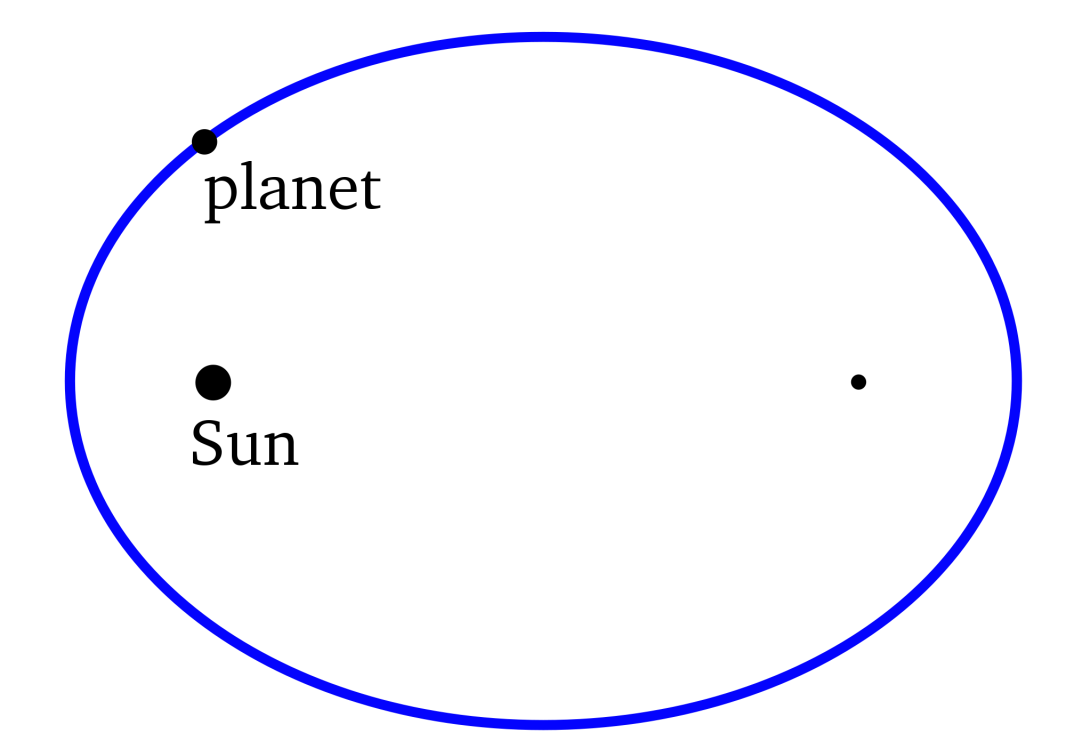 Newton (1687)
Invented calculus
Derived 3 laws of motion
			F = ma
Proposed law of gravity
			F = Gm1m2/r 2
Explained Kepler’s laws
Got headaches (3 body problem)
Poincare (1890)
200 years later!
King Oscar (Sweden, 1887)
Prize won – 200 pages
No analytic solution exists!
Sensitive dependence on initial conditions (Lyapunov exponent)
Chaos! (Li & Yorke, 1975)
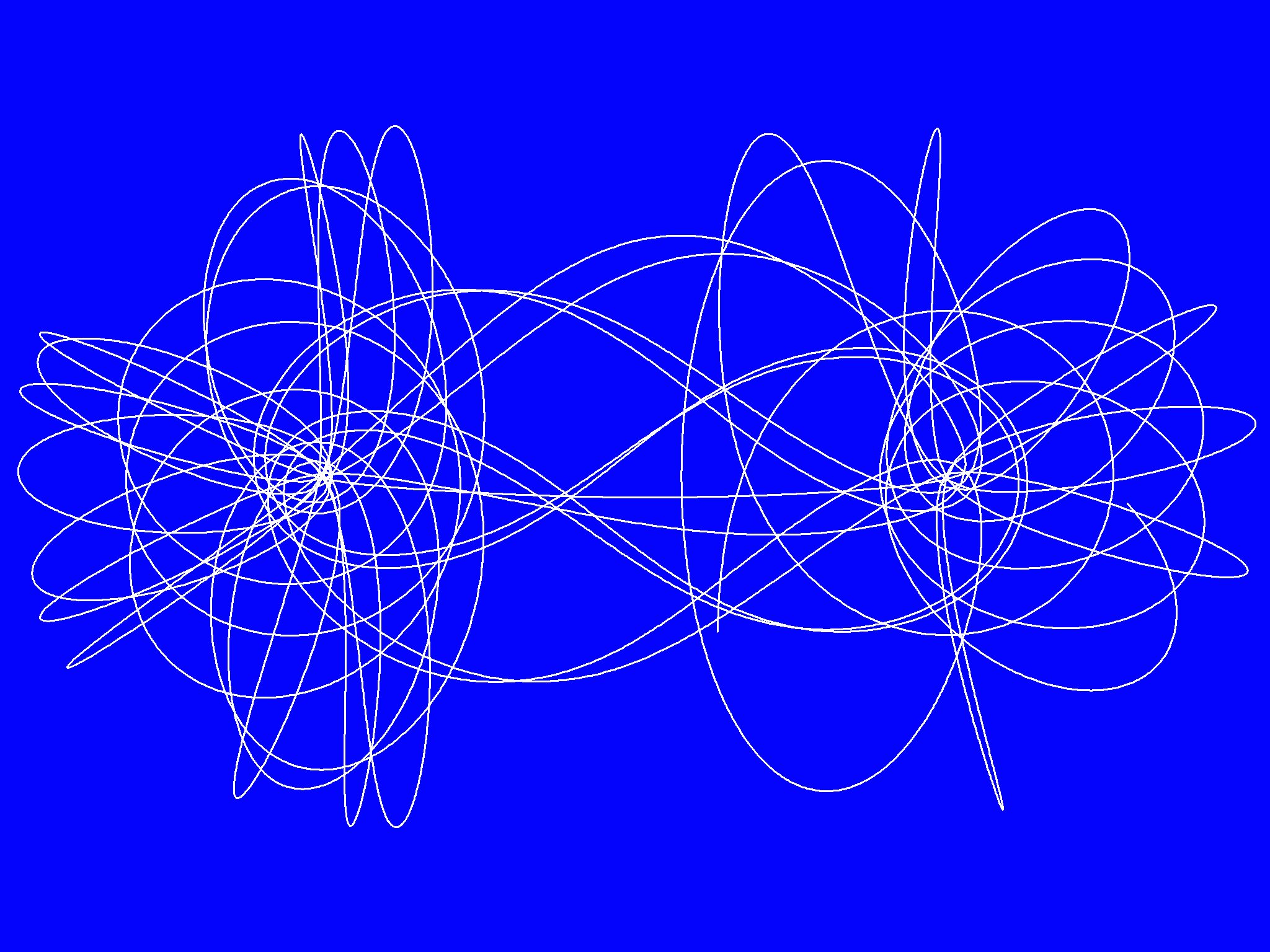 3-Body Problem
Chaos
Sensitive dependence on initial conditions (positive Lyapunov exp)

Aperiodic (never repeats)

Topologically mixing

Dense periodic orbits
Simple Pendulum
F = ma
-mg sin x = md2x/dt2
dx/dt = v
dv/dt = -g sin x 
 dv/dt = -x (for g = 1, x << 1)
Dynamical system
Flow in 2-D phase space
Phase Space Plot for Pendulum
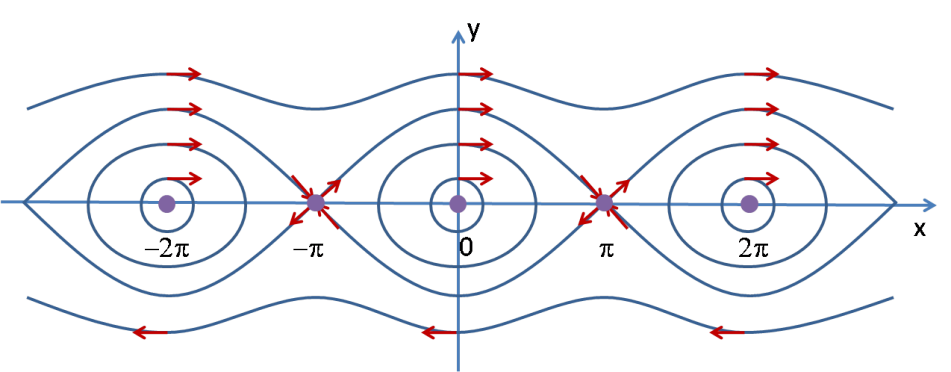 Features of Pendulum Flow
Stable (O) & unstable (X) equilibria

Linear and nonlinear regions

Conservative / time-reversible

Trajectories cannot intersect
Pendulum with Friction
dx/dt = v
dv/dt = -sin x – bv
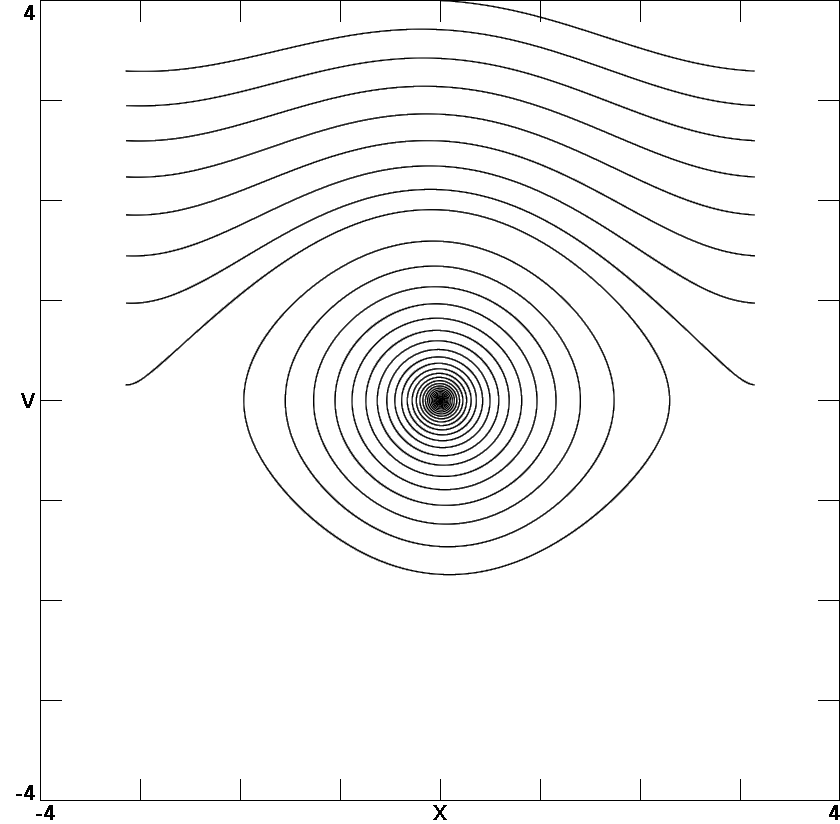 Features of Pendulum Flow
Dissipative (cf: conservative)

Attractors (cf: repellors)

Poincare-Bendixson theorem

No chaos in 2-D autonomous system
Damped Driven Pendulum
dx/dt = v
dv/dt = -sin x – bv + sin wt
2-D  				3-D
nonautonomous		autonomous
dx/dt = v
dv/dt = -sin x – bv + sin z
dz/dt = w
New Features in 3-D Flows
More complicated trajectories

Limit cycles (2-D attractors)

Strange attractors (fractals)

Chaos!
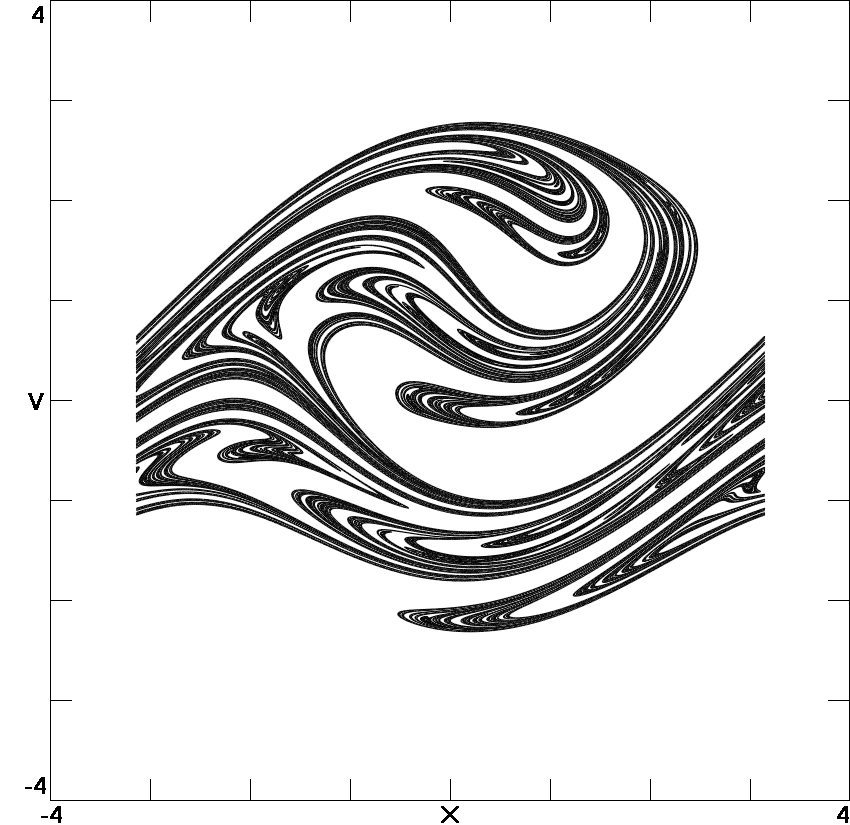 Stretching and Folding
[Speaker Notes: This models a driven pendulum with friction

Looks like those taffy machines at the fair

Show silly putty]
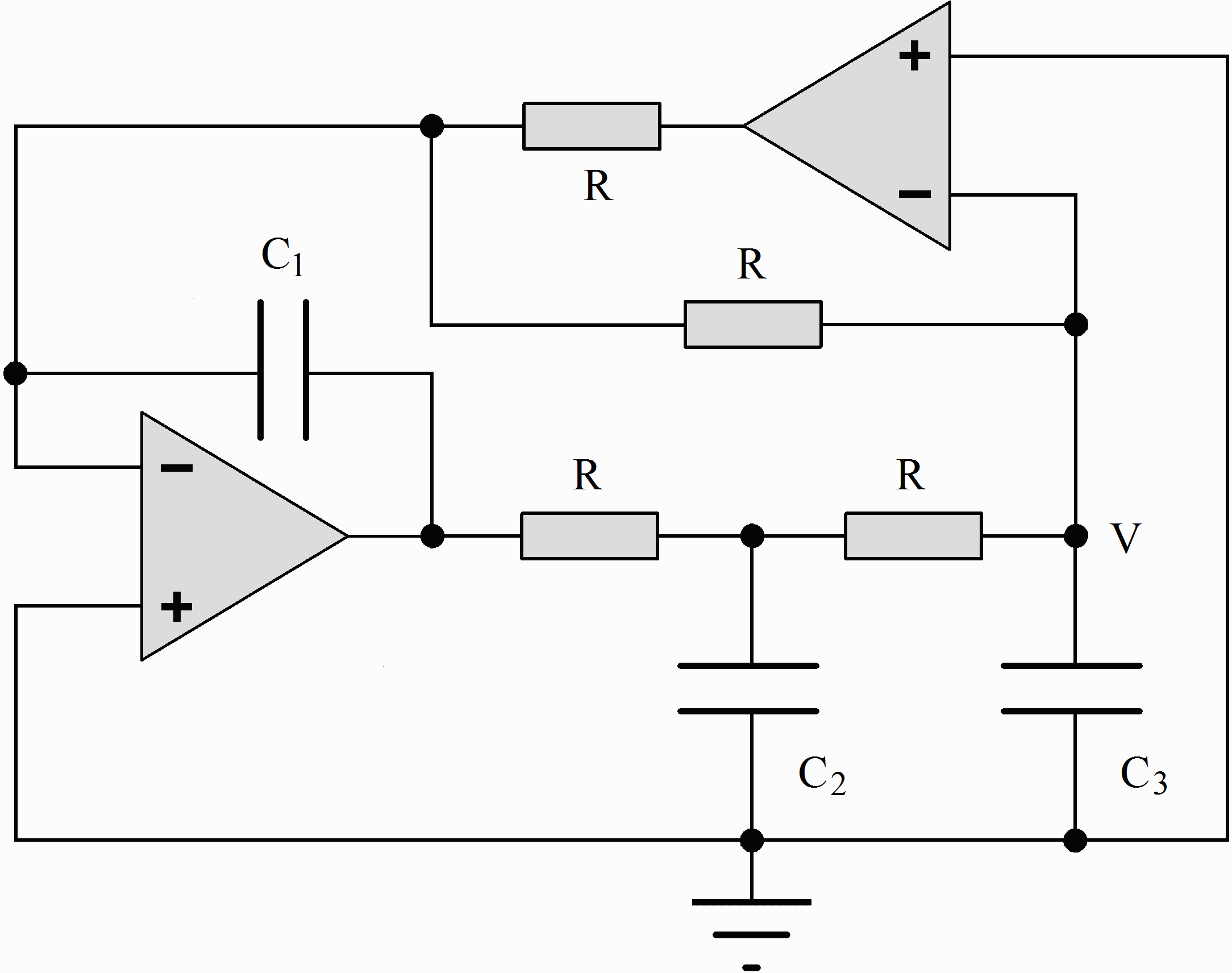 Chaotic Circuit
[Speaker Notes: This models a driven pendulum with friction

Looks like those taffy machines at the fair

Show silly putty]
Equations for Chaotic Circuit
dx/dt = y
dy/dt = z
dz/dt = az – by + c(sgn x – x)

Jerk system
Period doubling route to chaos
[Speaker Notes: This models a driven pendulum with friction

Looks like those taffy machines at the fair

Show silly putty]
Bifurcation Diagram for Chaotic Circuit
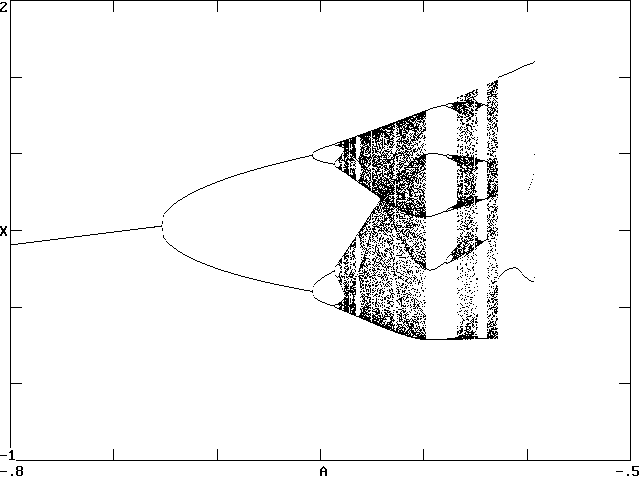 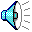 Invitation
I sometimes work on publishable research with bright undergraduates who are crack computer programmers with an interest in chaos. If interested, contact me.
[Speaker Notes: This models a driven pendulum with friction

Looks like those taffy machines at the fair

Show silly putty]
References
http://sprott.physics.wisc.edu/ lectures/phys311.pptx (this talk)

http://sprott.physics.wisc.edu/chaostsa/ (my chaos textbook)

sprott@physics.wisc.edu (contact me)
Props
Hard copy of slides

Driven chaotic pendulum

Ball point pen

Silly putty

Chaotic circuit / speaker